WELCOME TO MARBURY HIGH SCHOOL!
8TH GRADE PARENT REGISTRATION
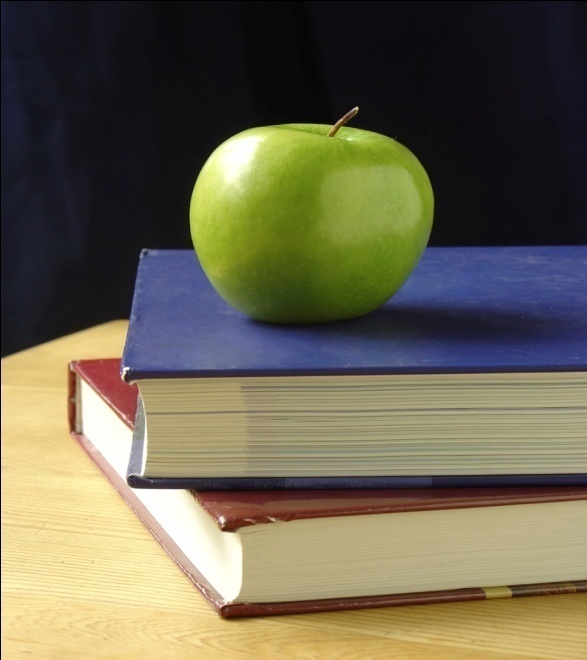 MARBURY HIGH SCHOOL
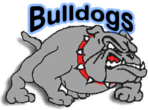 CLASS OF 2021
Begin with the END in Mind!!!!
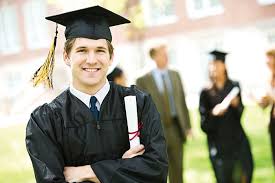 GRADUATION REQUIREMENTS:
24 CREDITS
7 CLASSES PER YEAR=7x4=28
Must have 5 credits to be a Sophomore
REQUIRED CLASSES:
4X4=ENGLISH, SCIENCE, MATH, HISTORY(16)
1 Career Preparedness
1 CREDIT=PE 
.5 CREDIT= HEALTH
3 Career Tech Education and/or Foreign Language and /or Arts Education
2.5 CREDITS ELECTIVES
Which diploma endorsement is best for my child?
Past Academic Performance
Standardized Test Results
Work Habits
Interests/Motivation
College/Career Goals
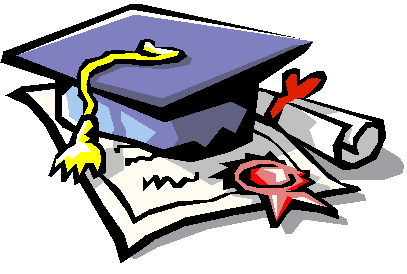 WHAT COUNTS?
WHAT COUNTS?
WHAT COUNTS?
Core Class Placement
Placement Determination
Performance Series Data
ASPIRE Scores
Current Placement
Semester Grades
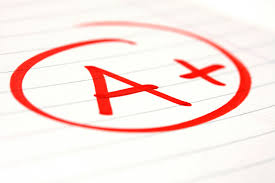 ALABAMA HAS ONE DIPLOMA! “THE ALABAMA HIGH SCHOOL DIPLOMA”
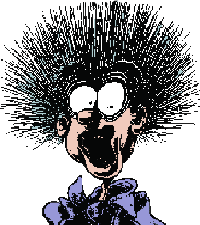 HOWEVER, IT HAS SEVERAL ENDORSEMENTS!



STANDARD, HONORS, Honors CAREER AND TECHNICAL, Standard CAREER AND TECHNICAL
HONORS ENDORSEMENT
4 English-Honors
4 History- Honors
4 Science-Honors (Biology, Chemistry + 2 honors science electives
4 Math-Honors  (Must include Alg. II w/Trig.)
2 Foreign Languages
Honors Course Sequencing
Must take Honors or AP English, Social Studies, Science, and Math
English

Minimum 4 Credits Required

Pre-AP Eng 9
Pre-AP Eng 10
AP Eng 11
AP Eng 12

Eng  9/H
Pre-AP Eng 10
AP Eng 11
AP Eng 12

Eng 9/H
Eng 10/H
Eng 11/H
Eng 12/H

Eng 9/H
Eng 10/h
AP Eng 11
AP Eng 12

Eng 9/H
Eng 10/H
AP Eng 11
Dual Enrollment Eng 101/Eng 102
Social Studies

Minimum 4 Credits Required

Wld History/H or AP
US Hist 10/H or AP
US Hist 11/H or AP
US Gov/Economics/H or AP
Science

Minimum 4 Credits Required

Physical Science/H
Biology/H
Chemistry/H
Physics, Genetics, or Anatomy

Biology/H
Physical Science/H
Chemistry/H
AP Biology or AP Chemistry

Biology/H
Chemistry/H
2 of the following:  Physics, Genetics, Anatomy, AP Biology, AP Physics, AP Chemistry
Math

Minimum 4 Credits Required


Algebra I/H
Geometry/H
Algebra II w/Trig
Pre-Calculus, Discrete or AP Stats


Geometry/H
Algebra II W/Trig
Pre-Calculus
Discrete, AP Stat or AP Cal
STANDARD ENDORSEMENT
4 ENGLISH
4 MATH- (Must including Alg. II)
4 HISTORY
4 SCIENCE-BIOLOGY, PHYSICAL OR EQUIVALENT + 2 MORE
Standard Course Sequencing
Math

Minimum 4 Credits Required

Beginning 2012-2013

Algebra I-A
Algebra I-B
Geometry
Algebra II

Algebra I
Geometry
Algebraic Connections
Algebra II
Science

Minimum 4 Credits Required

Physical Science
Biology
Environmental Science
Chemistry

Physical Science
Biology
Earth Science
Environmental Science

Biology
Chemistry
Environmental Science
Earth Science
Social Studies

Minimum 4 Credits Required

Wld History
US Hist 10
US Hist 11
US Gov/Economics
English

Minimum 4 Credits Required

Eng  9
Eng 10
Eng 11
Eng 12
CAREER TECHNICAL ENDORSEMENT
Available for all diplomas options
Must have at least 3 credits in sequenced cluster
Courses taken at Autauga County Technology Center
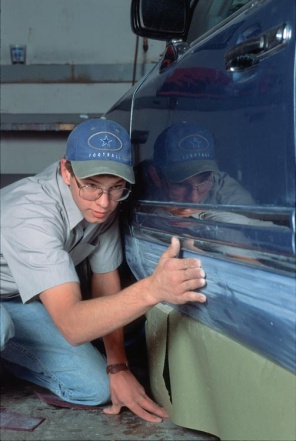 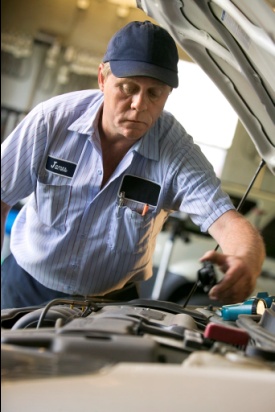 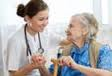 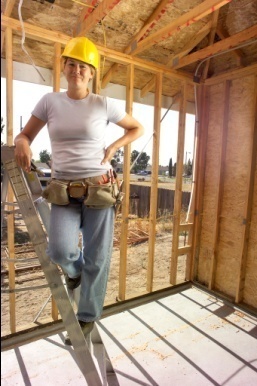 NCAA ELIGIBILTY STANDARDS
16 core courses-Division I
16 core courses-Division II
ACT and SAT must be reported directly to NCAA
Division I has a sliding scale 
Division II requires ACT sum score of 68 (English, math, reading and science
Only core courses are used to calculate GPA.
Division I GPA 
Division II requires a minimum of 2.000
NCAA ELIGIBILITY STANDARDS
DIVISION I
      16 Core-Course Rule
DIVISION II
14 Core-Course Rule
16 Core Courses:
4 years of English
3 years of mathematics (Algebra I or higher)
2 years of natural/physical science (1 year of lab if offered)
1 year of additional English, mathematics, or natural/physical science
2 years of social science
4 years of additional courses (from any area above, foreign language or non-doctrinal religion/philosophy)
16 Core Courses:
3 years of English
2 years of mathematics (Algebra I or higher)
2 Years of natural/physical science (1 year of lab if offered)
3 years of additional English, mathematics, or natural/physical science
2 years of social science
4 years of additional courses (from any area above, foreign language, or non-doctrinal religion/philosophy
What do colleges want and how do I get scholarships for my senior year?
High GPA!

High ACT Score!
Registration Process
Review/discuss tonight’s information with your child.
Turn in completed forms to Mrs. Tubbs March 31st.
Orientation in August for more details and schedule pickup.
REGISTRATION FORMS!
Choose Diploma Type
Student and Parent Sign the   
   Registration form (include a contact 
   number)
Choose LIFE Credit (Already completed
   for you)
Choose Career Preparedness (Already 
   completed for you)
Choose elective
Choose 3 alternate electives
REGISTRATION FORMS!
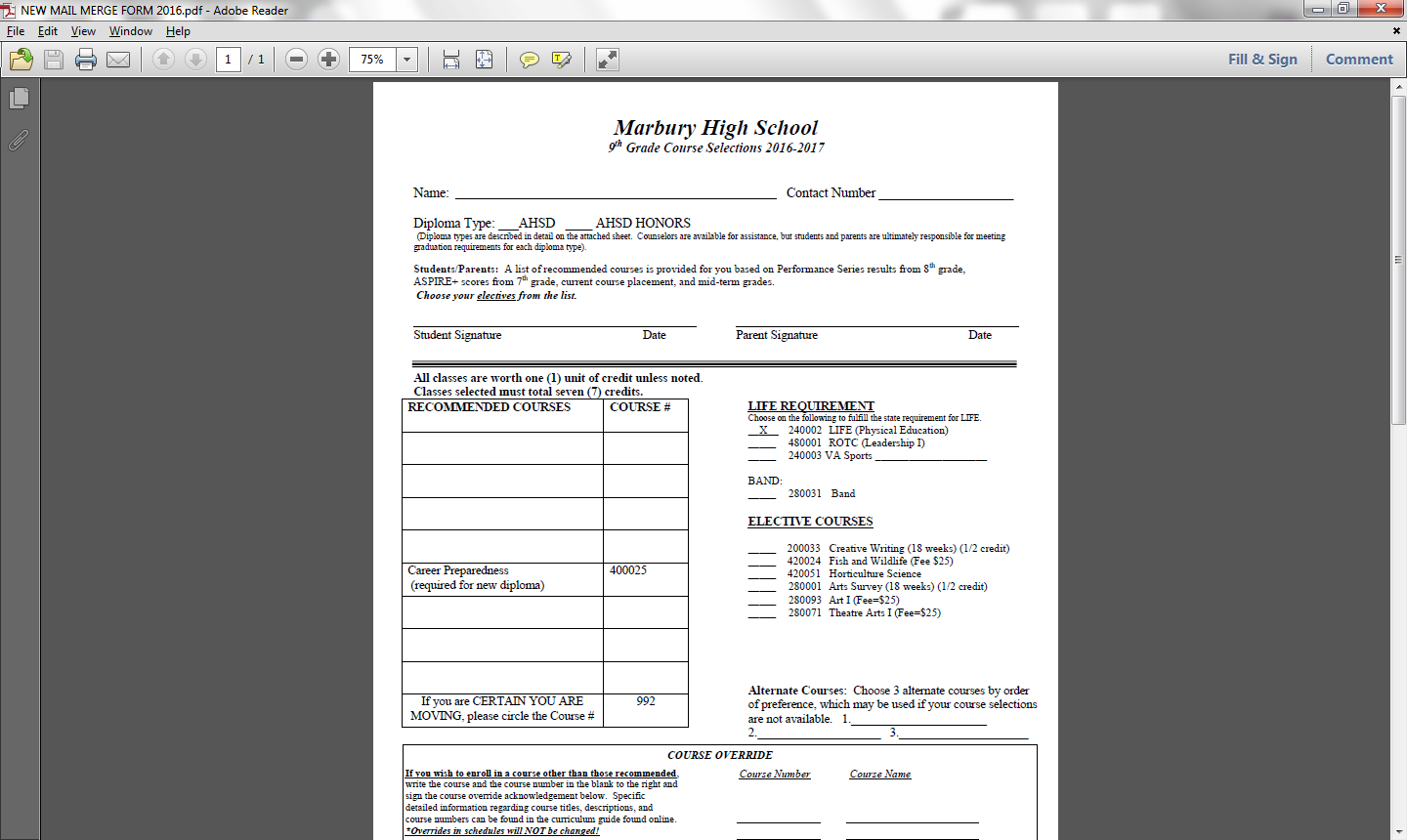 REGISTRATION FORMS!
Course Override
If you want to change the suggested courses, you will enter the requested course(s), and sign/date at the bottom.
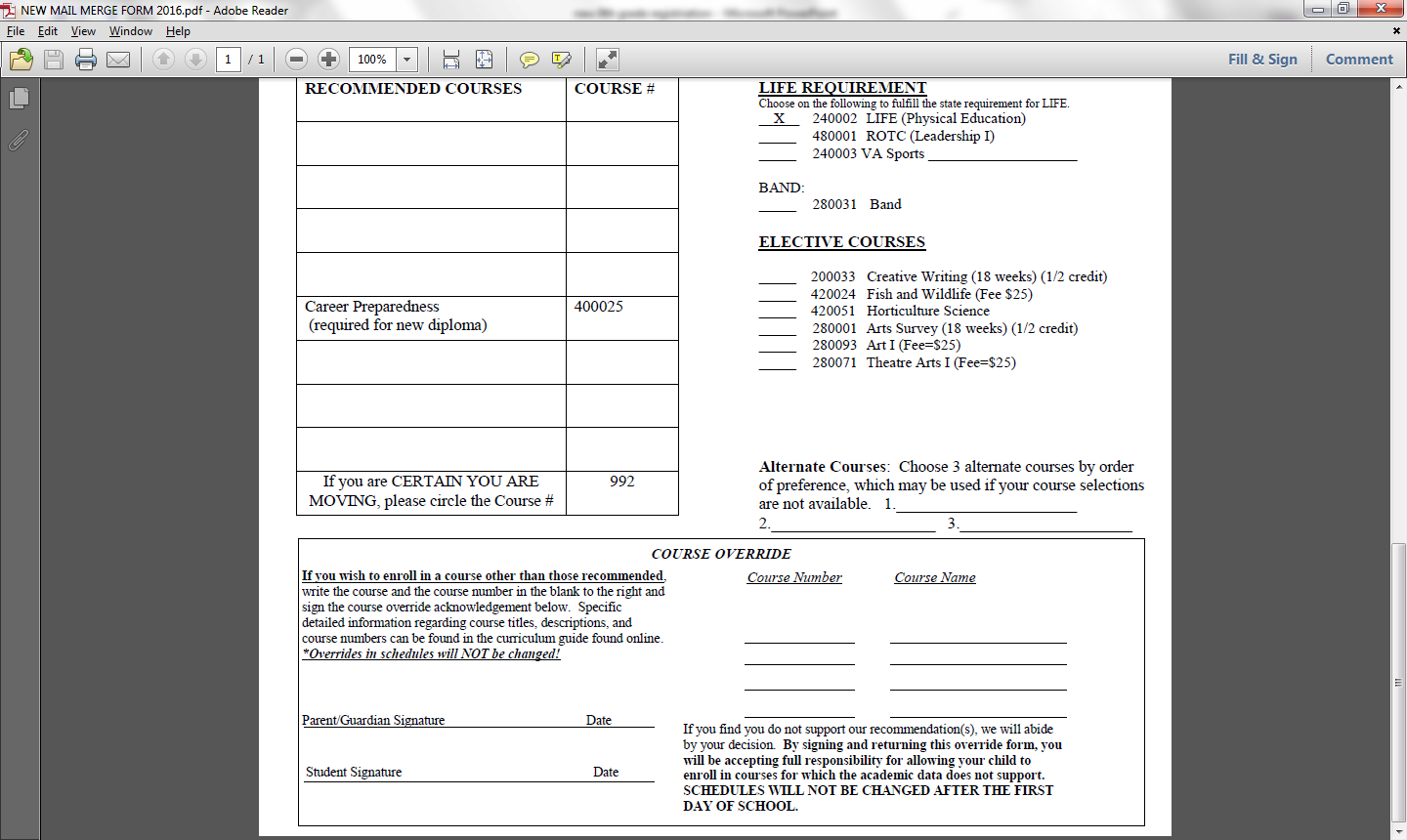 REGISTRATION FORMS!
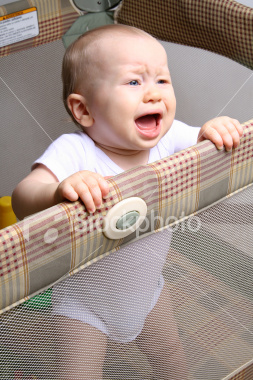 …AND YOU THOUGHT THESE WERE THE ROUGH YEARS!
4 Year Plan
Please complete this form in pencil because it will change over the next 4 years.
Complete the four year plan and return it with registration forms.
Contact Information
Kimberley Hicks,
Guidance Counselor

Marbury High School 
2360 Highway 31 North
Deatsville, AL 36022

(334) 387-1910
kimberley.hicks@acboe.net


Website:  www.marburyhighschool.org